Make Your Own PPE!
or the “PPE Paper Doll”
Use this as a base.
Copy paste PPE onto this slide. Do NOT scale or crop them!
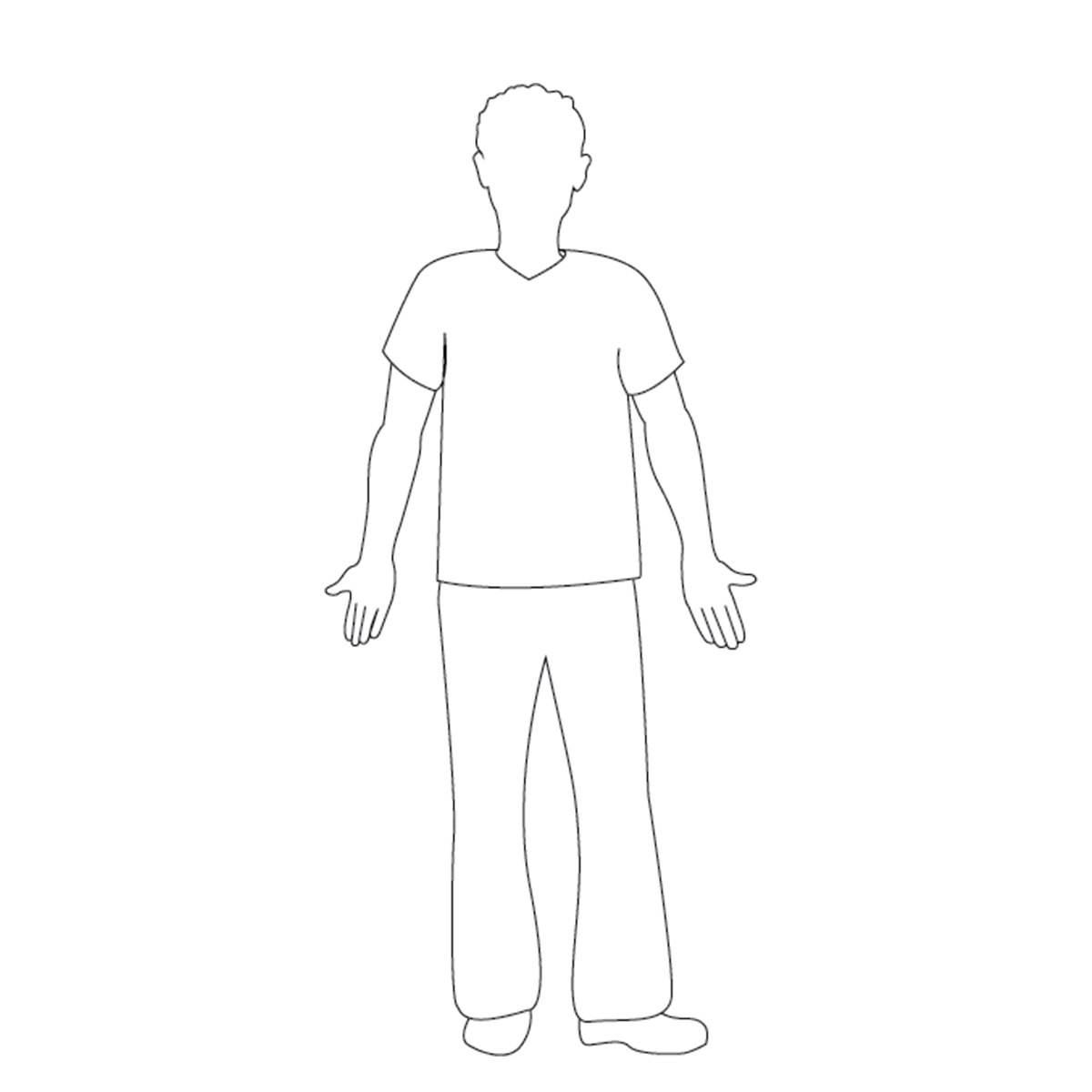 First, pick Body PPE
Copy paste the image of the desired PPE to slide1. Do NOT scale or crop image.
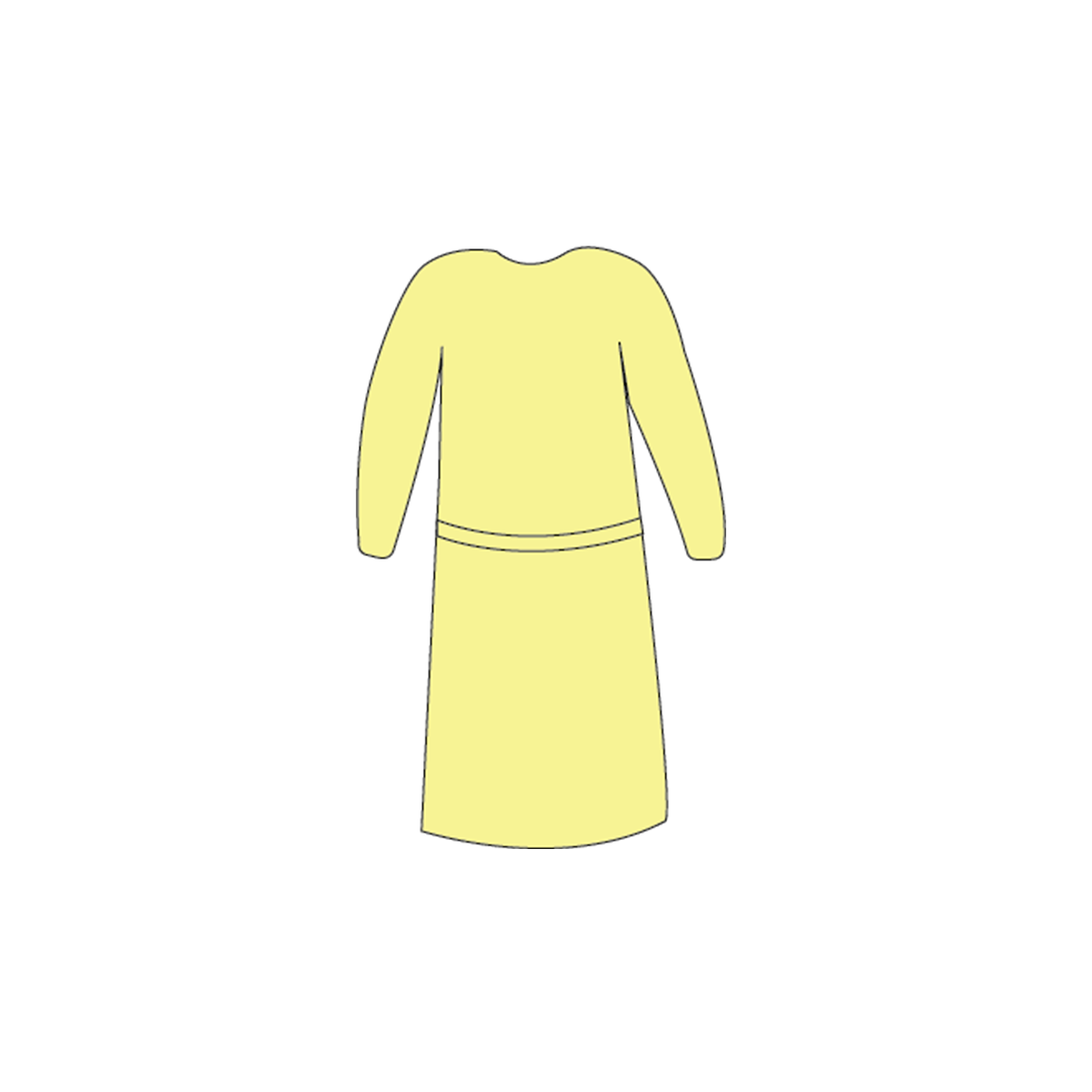 Contact Gown
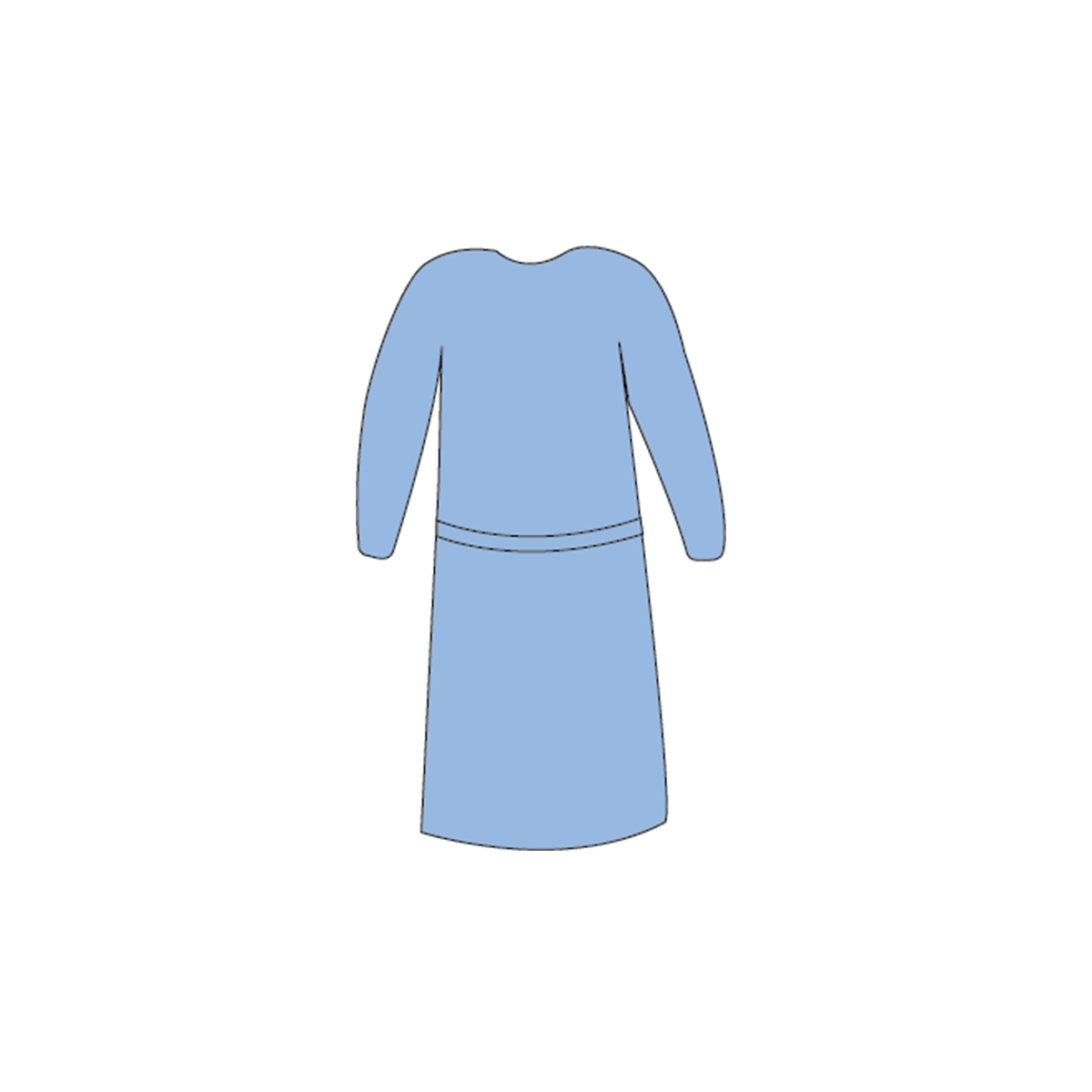 Reusable Gown
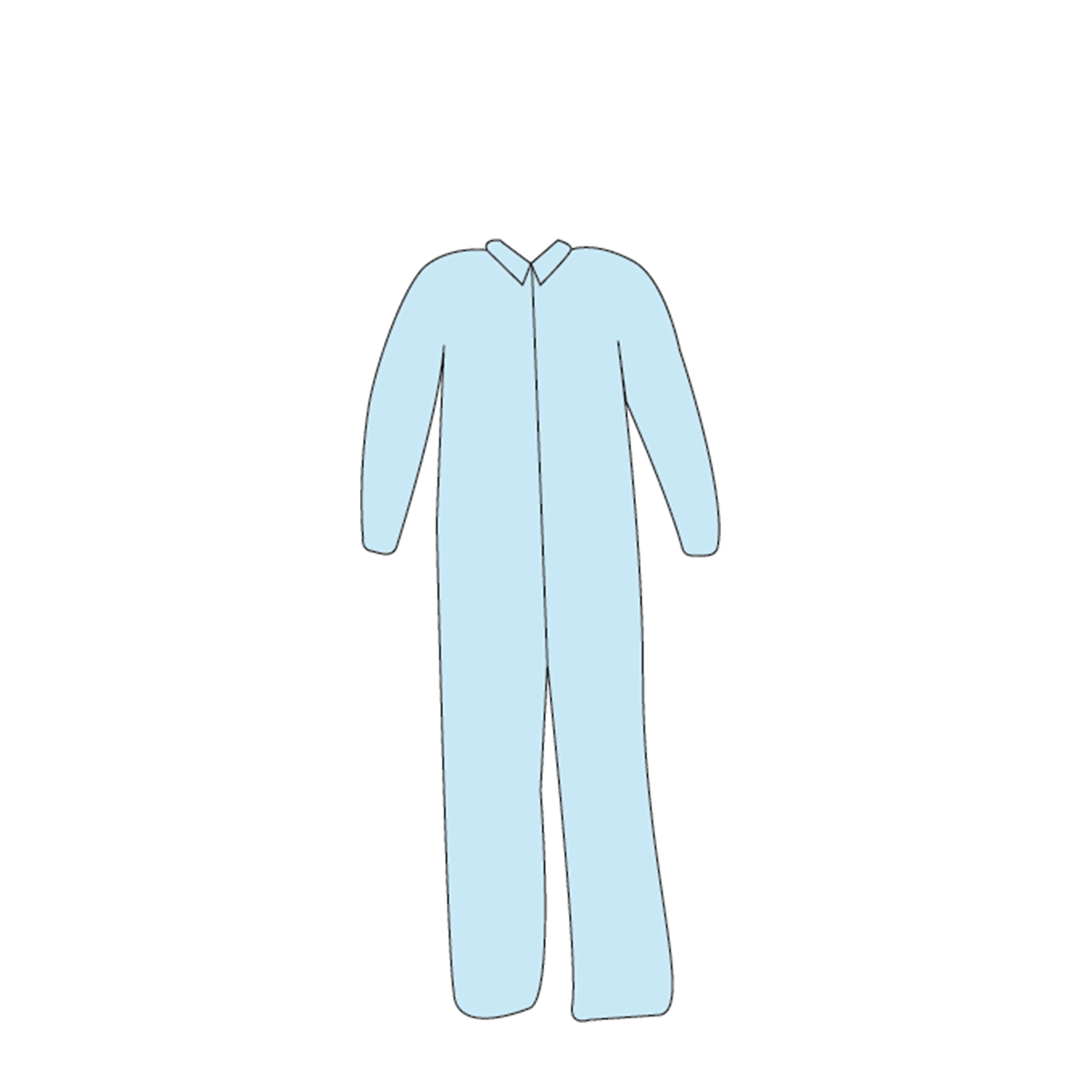 Coveralls
2. Second, pick gloves
Copy paste the image of the desired PPE to slide1. Do NOT scale or crop image.
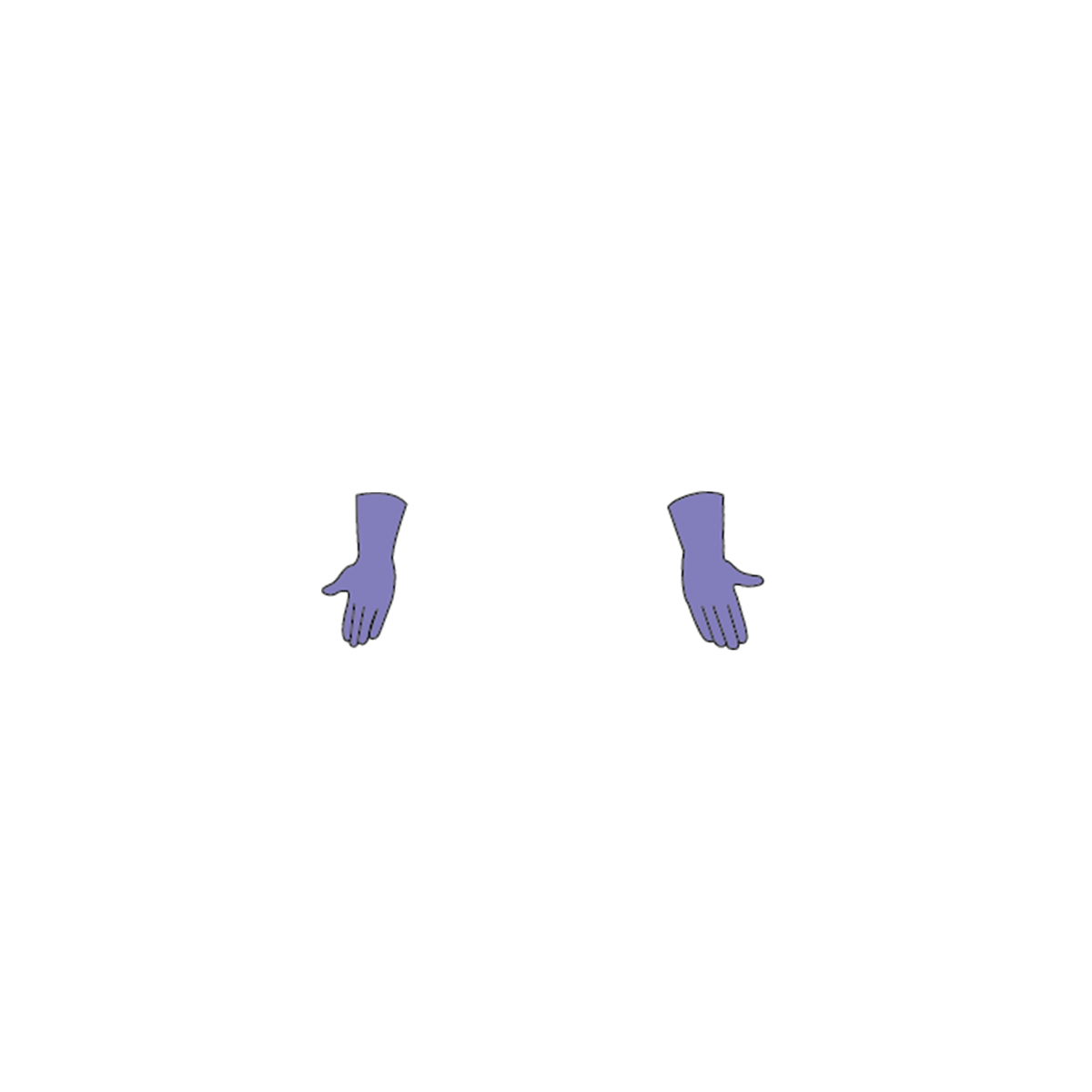 Extended cuff gloves
Regular gloves
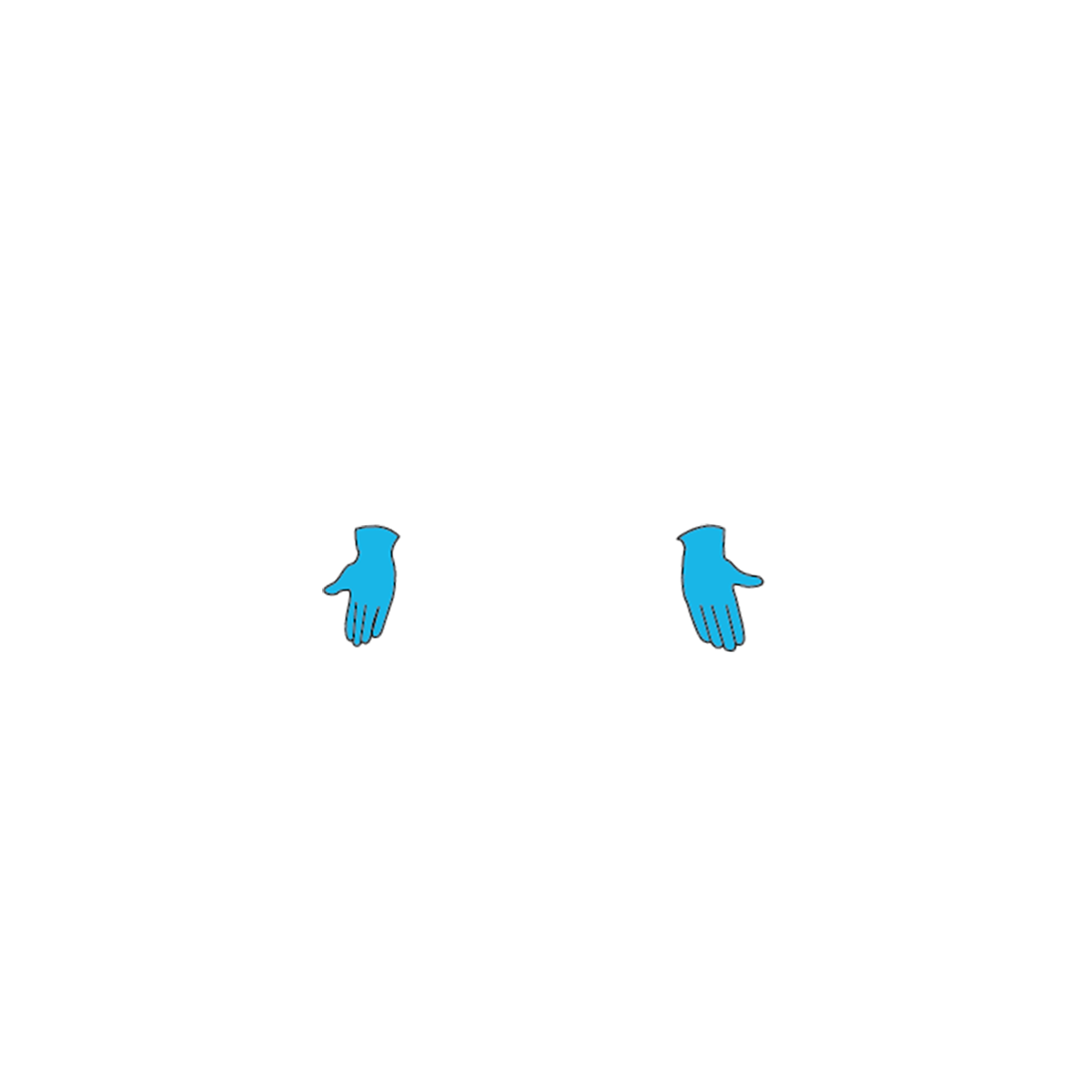 3. Let’s move onto masks
Copy paste the image of the desired PPE to slide1. Do NOT scale or crop image.
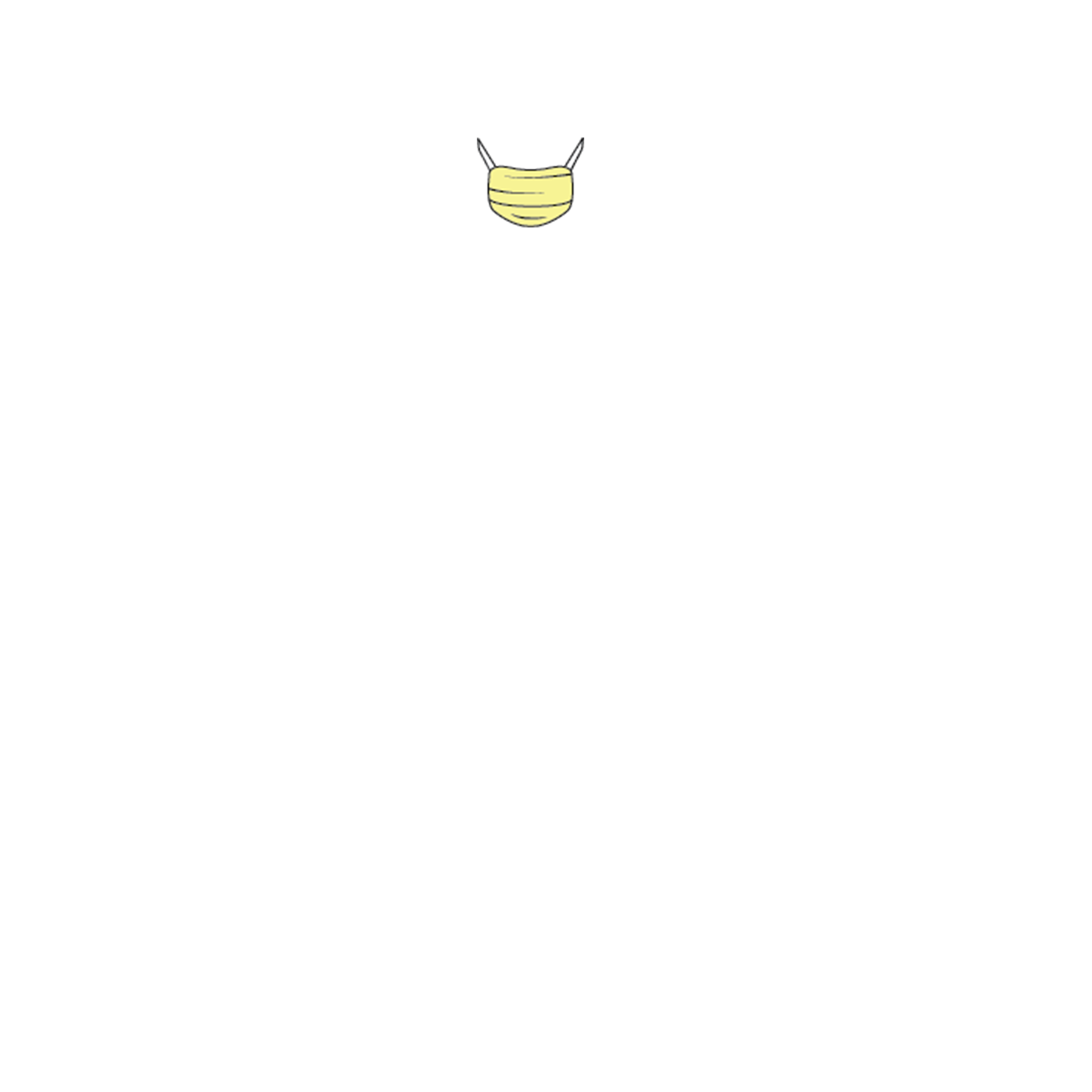 Procedure mask
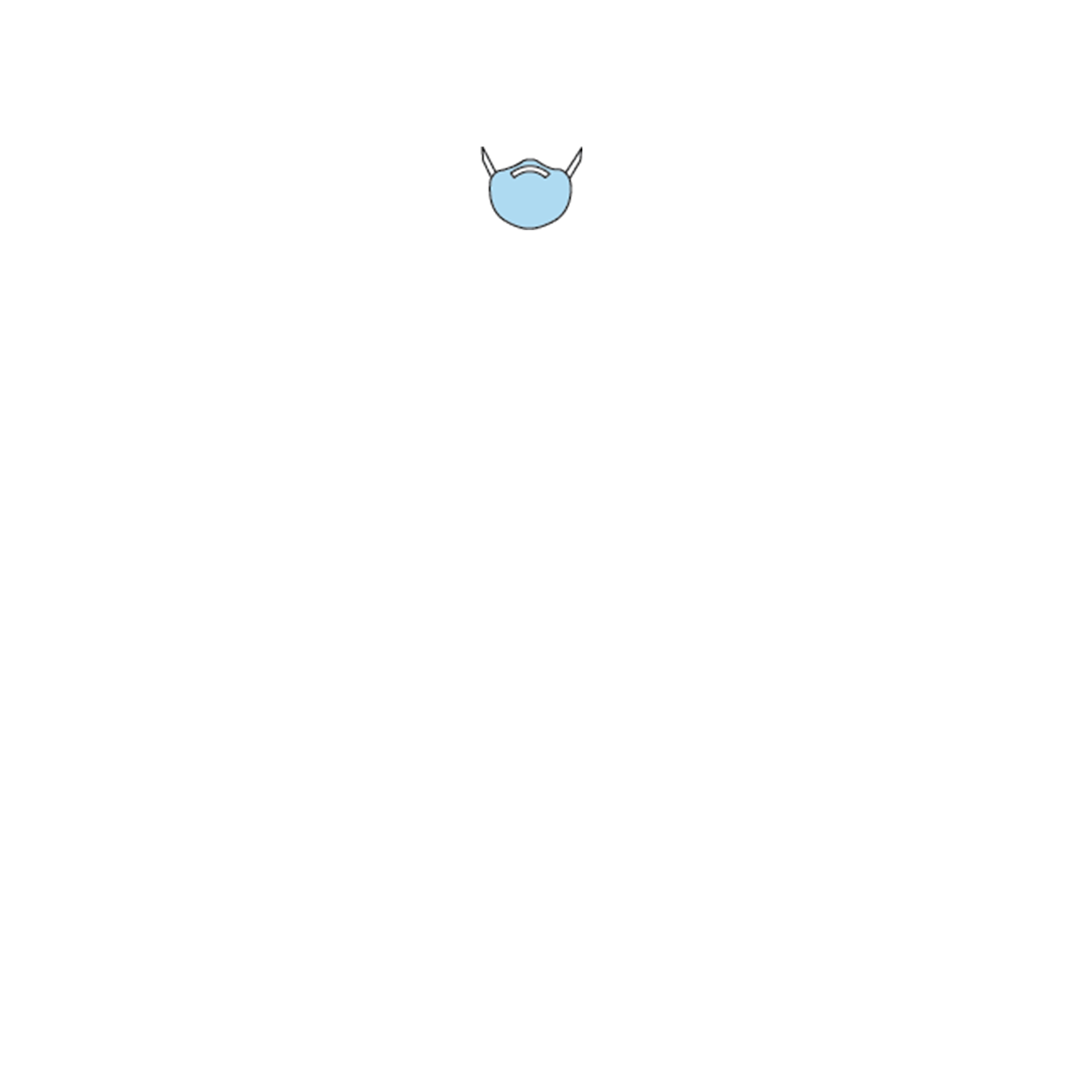 N95
3. Almost there! Moving onto head PPE
Copy paste the image(s) of the desired PPE to slide1. Do NOT scale or crop image.
CAPR
PAPR
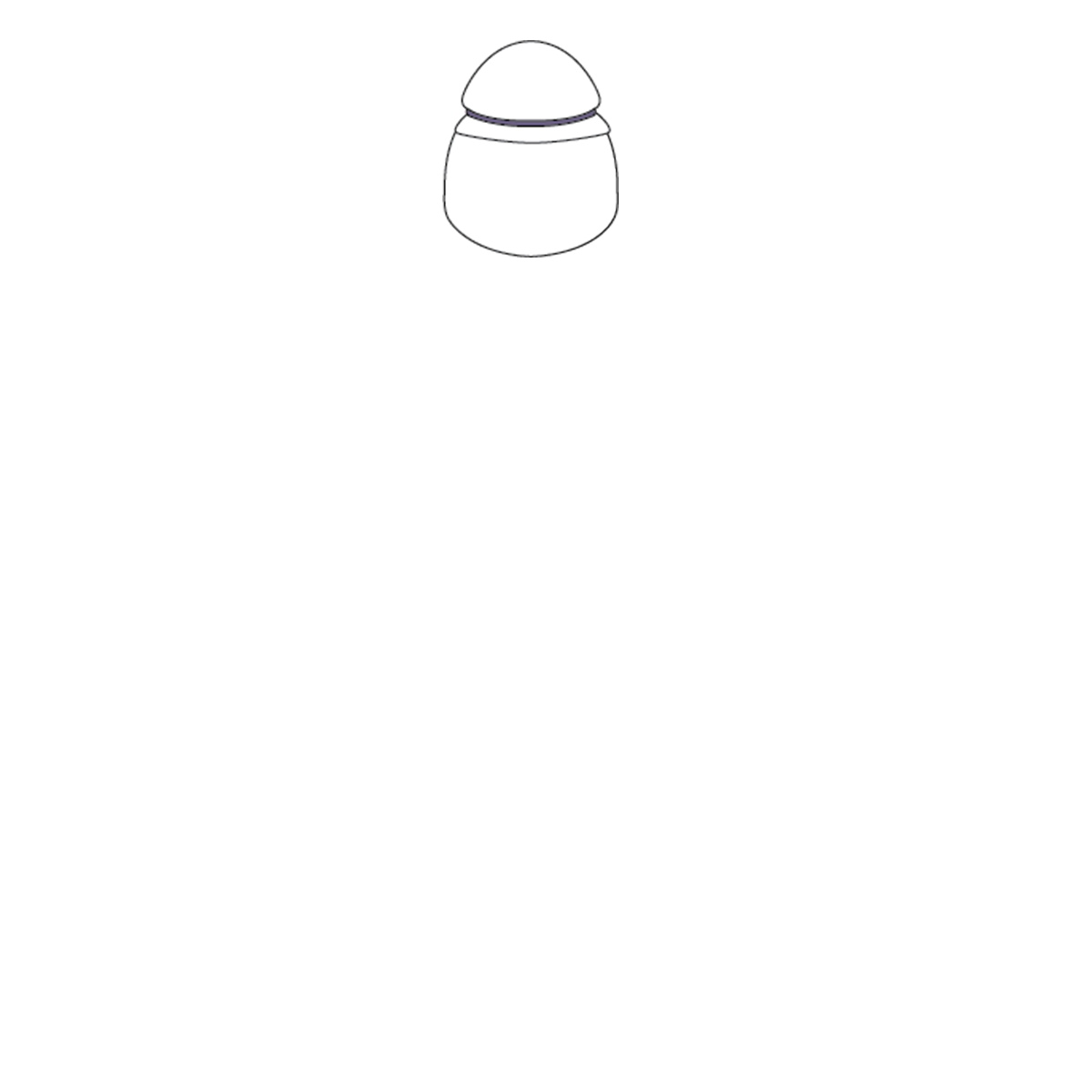 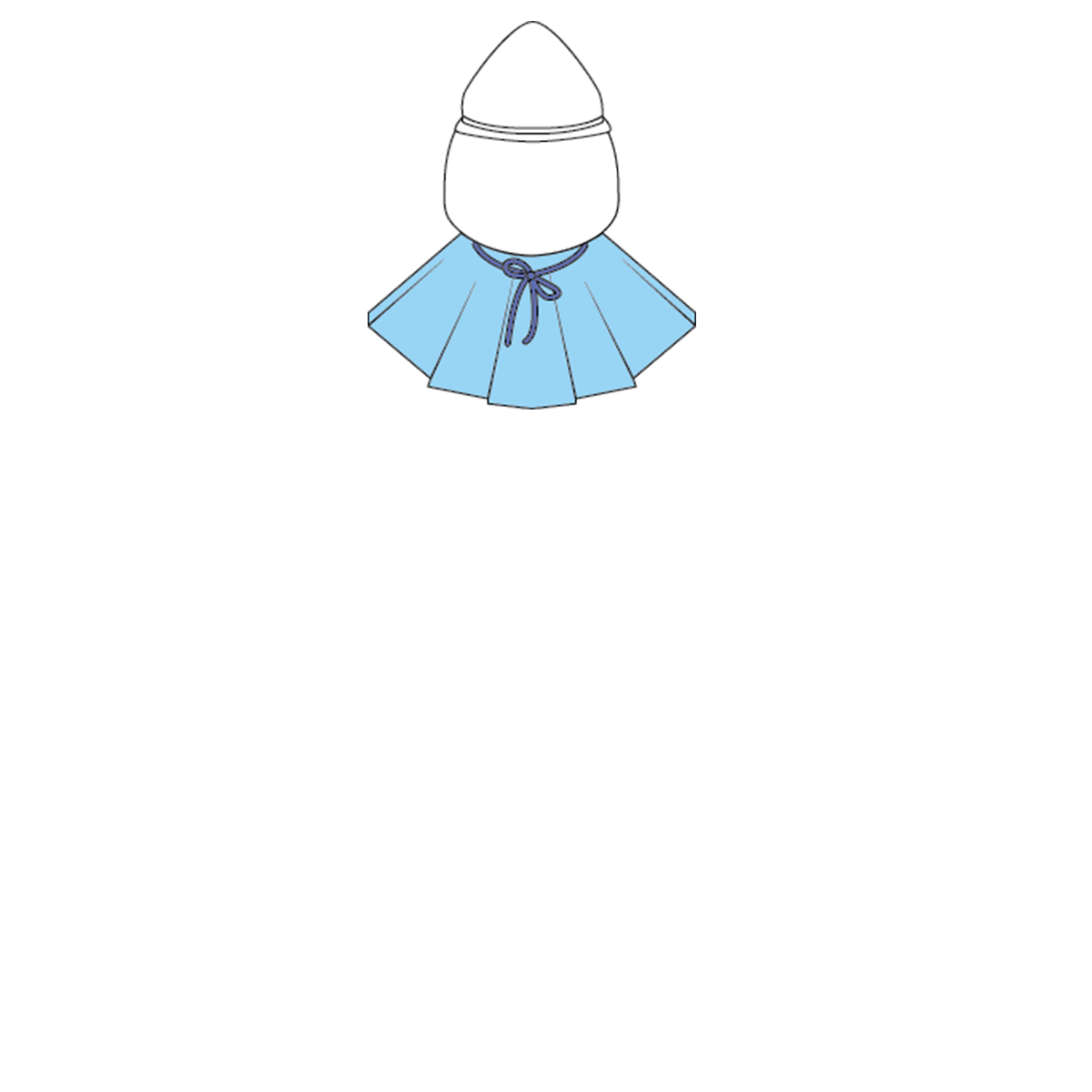 Goggles
Face shield
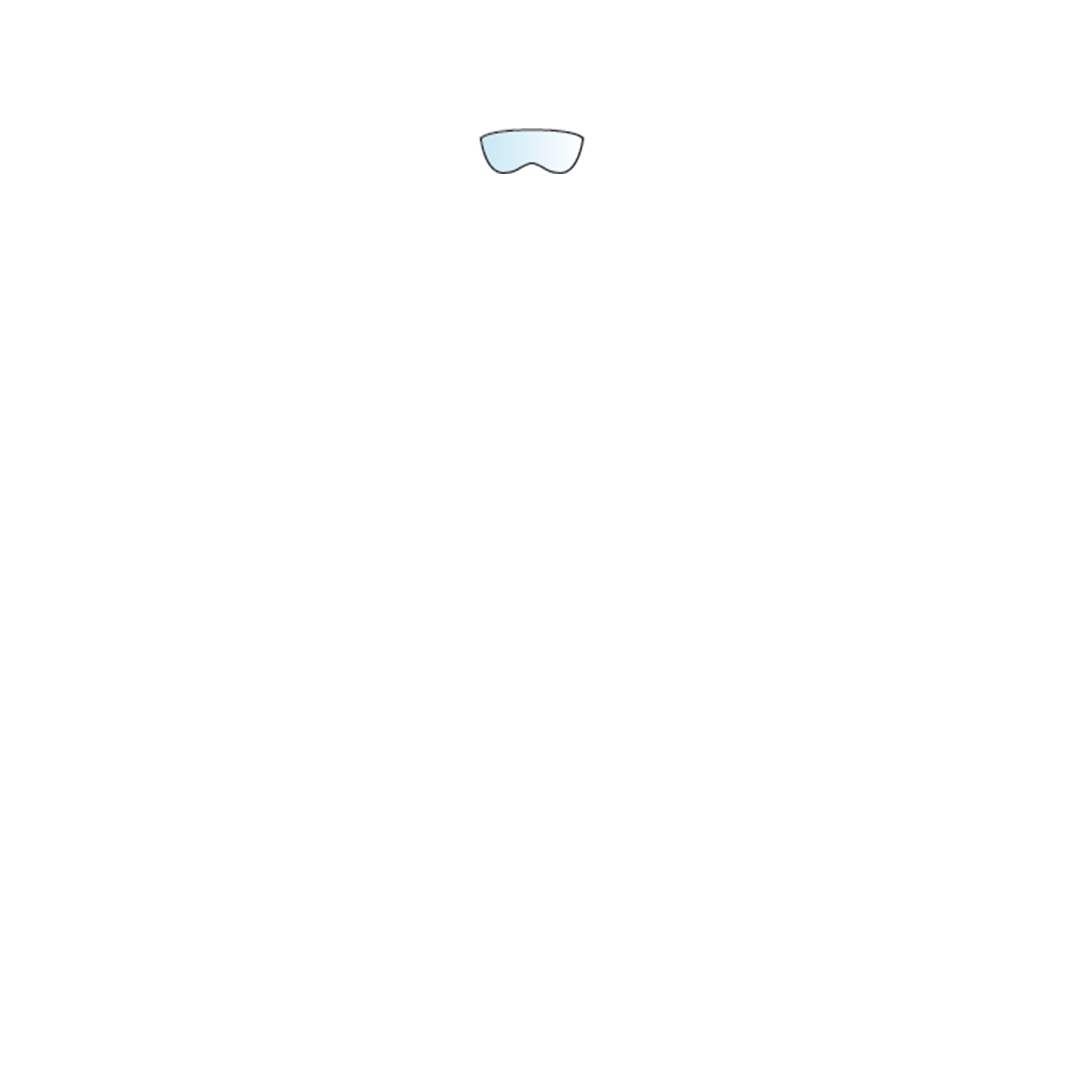 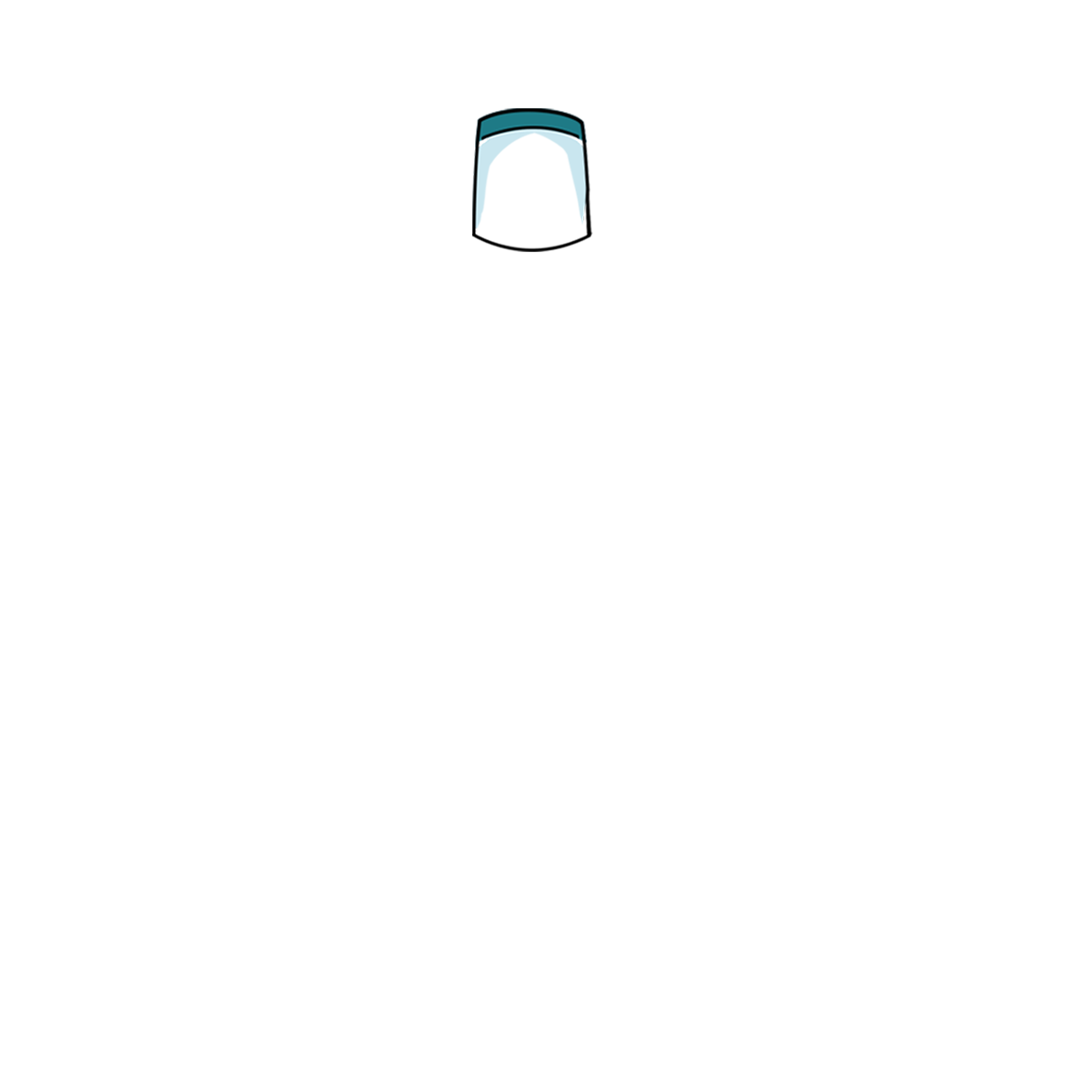 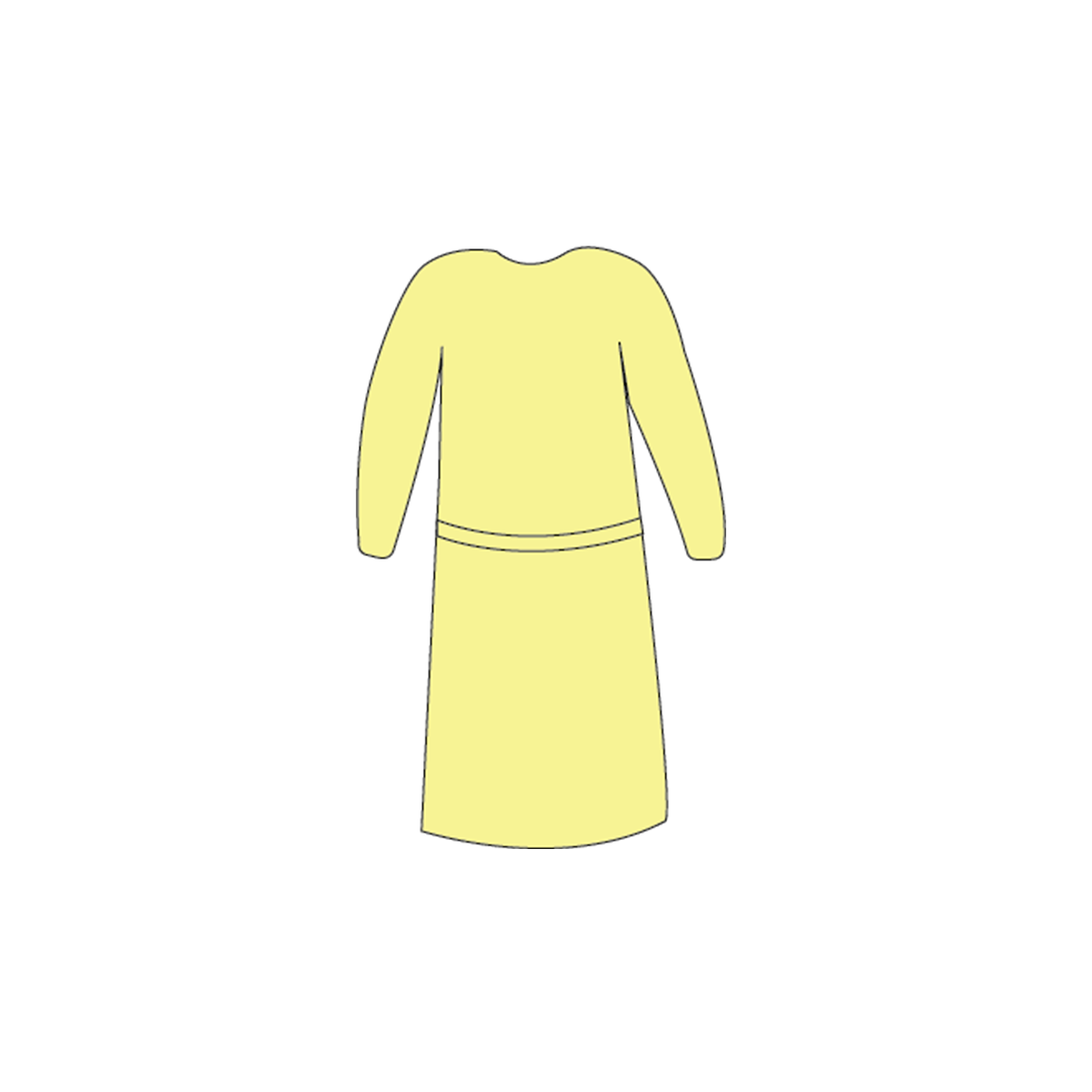 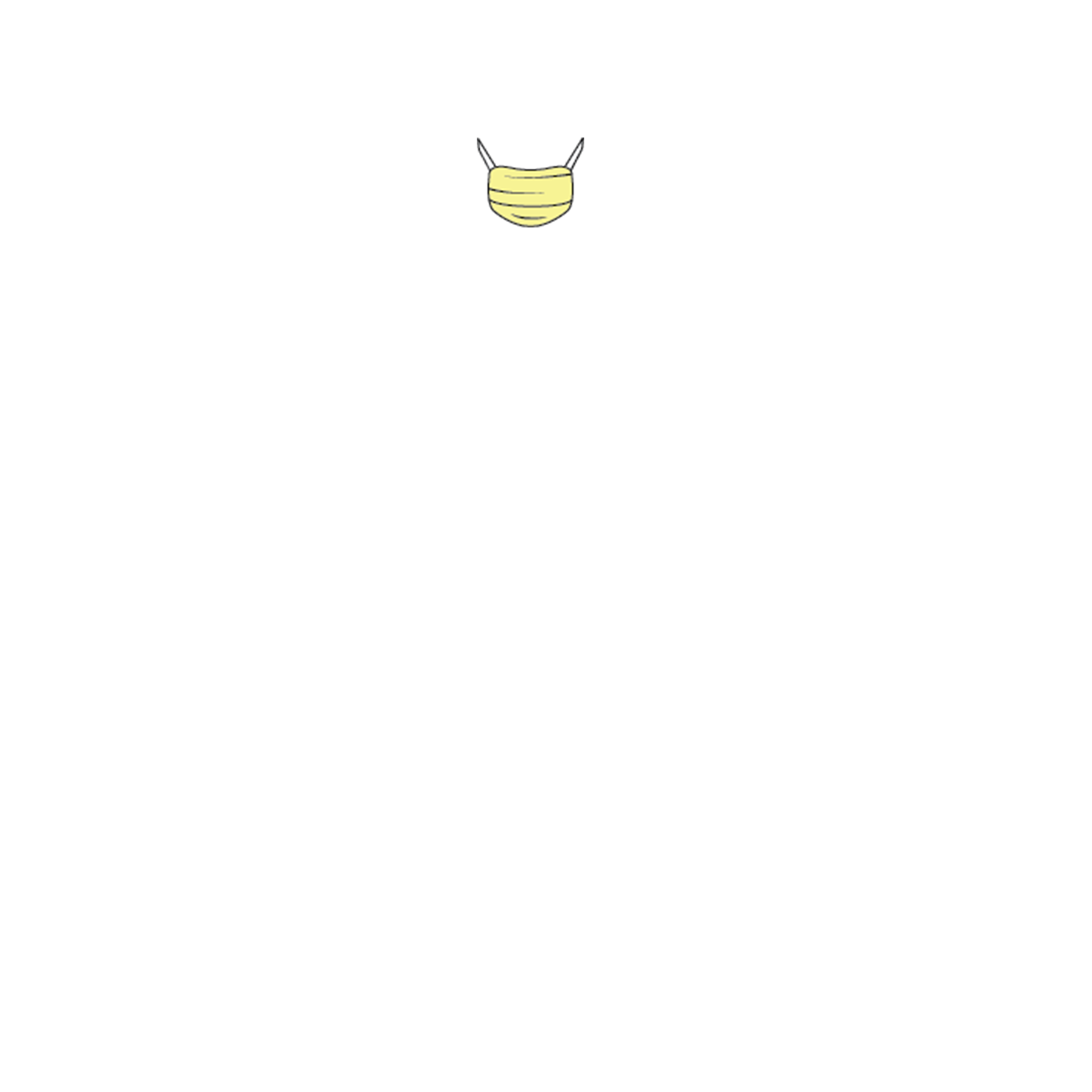 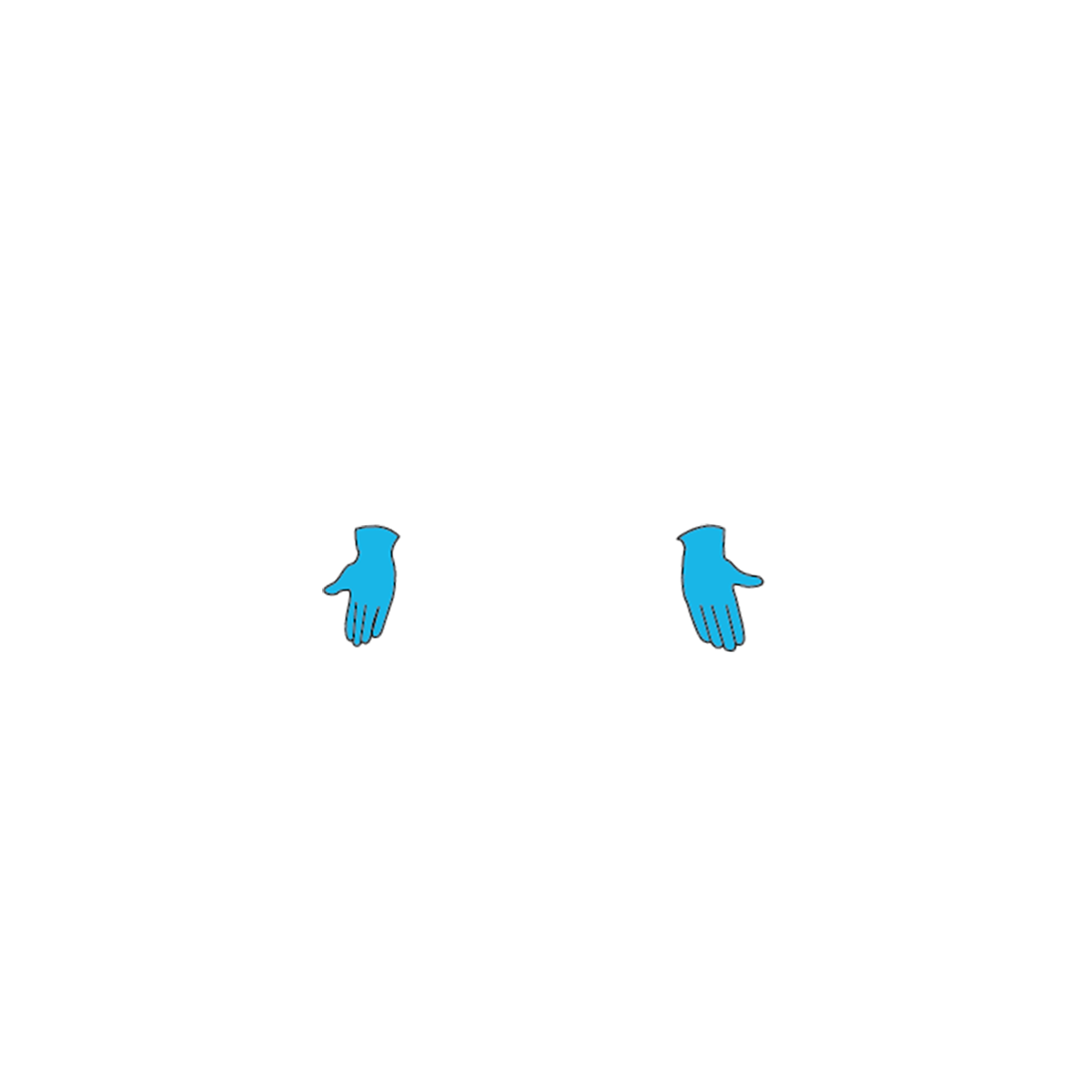 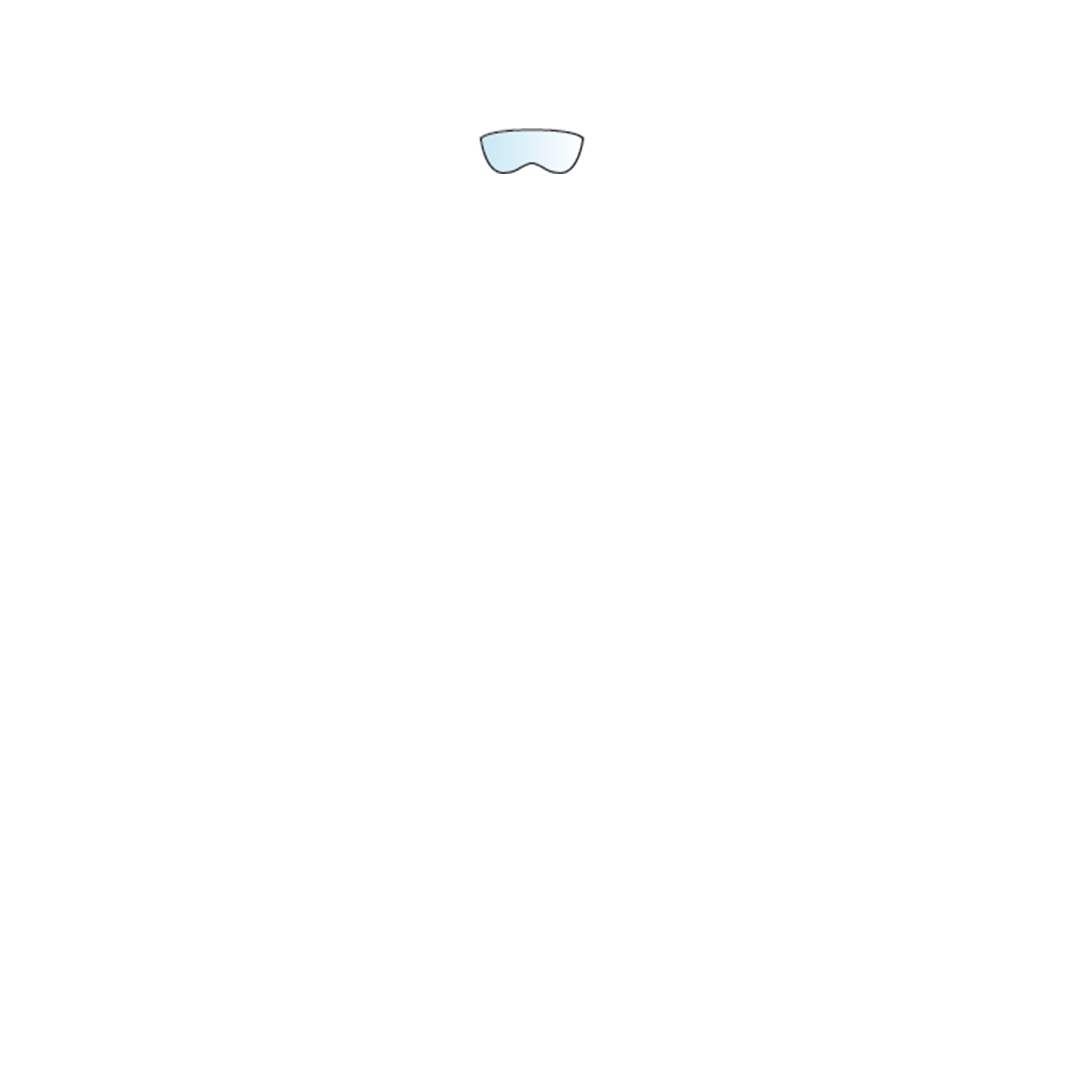 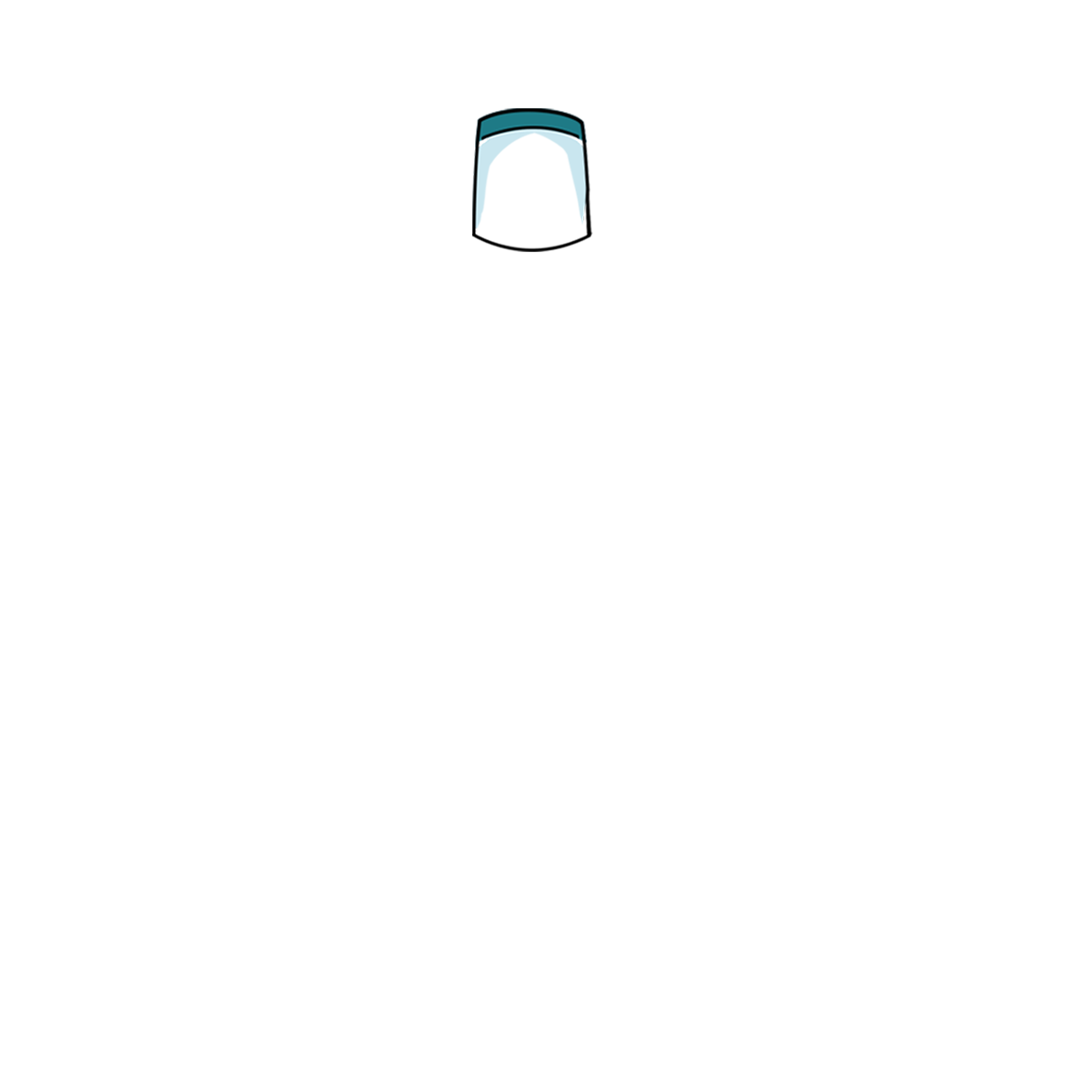 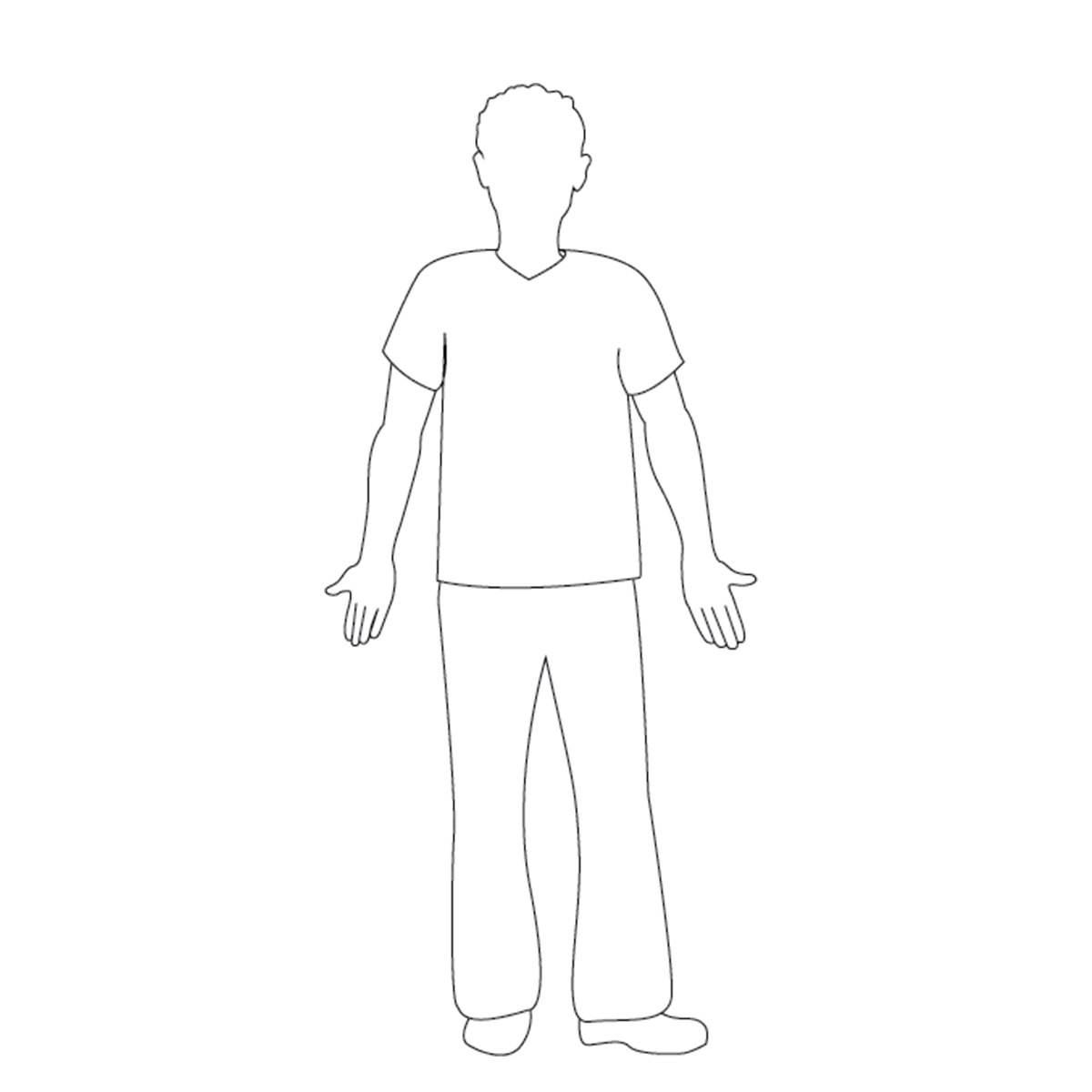 If you have something like this, you’re on the right track!

Let’s align all of them now.
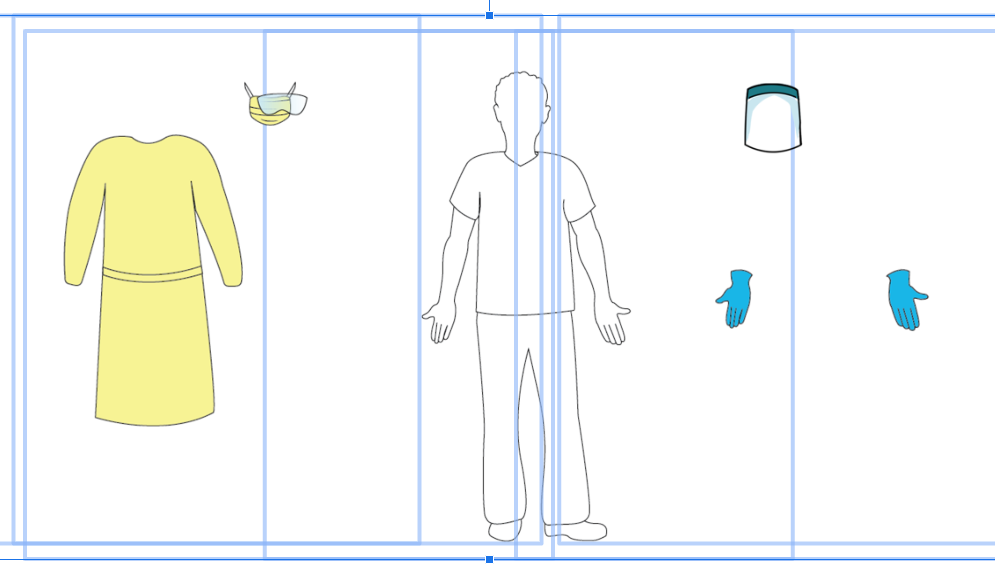 Select everything...
On Powerpoint:

Go to Picture Format > Arrange > Align > Align Center and then Arrange > Align > Align Middle
Arrange icon looks like this:
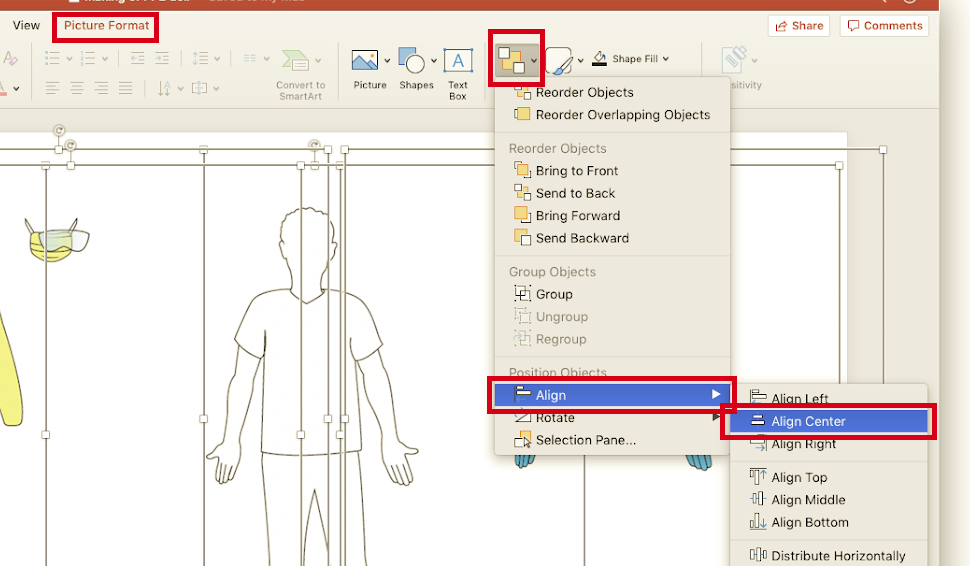 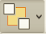 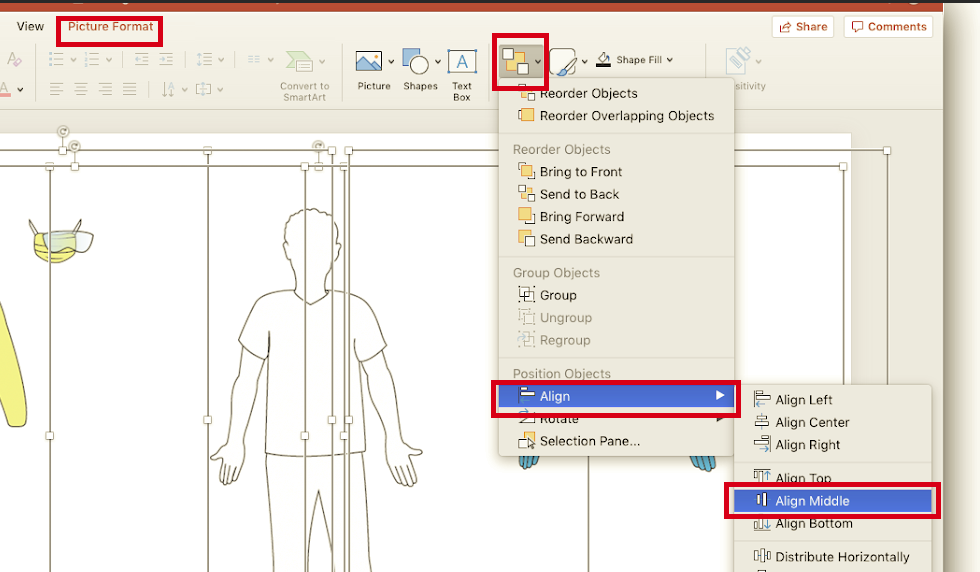 On Google Slides:

Go to Arrange > Align > Center and then Arrange > Align > Middle
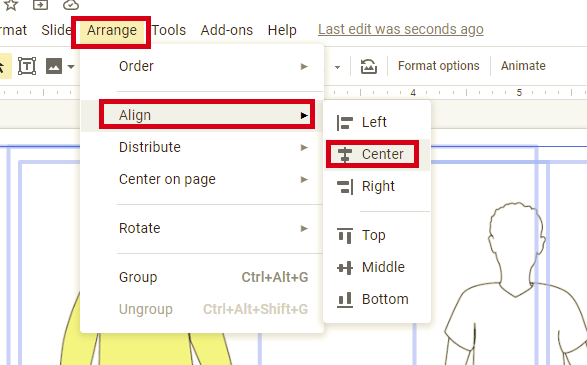 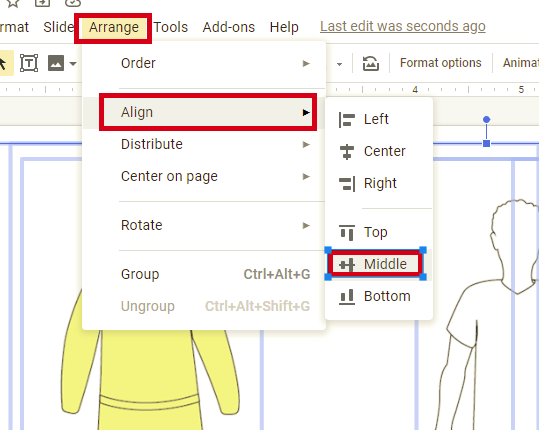 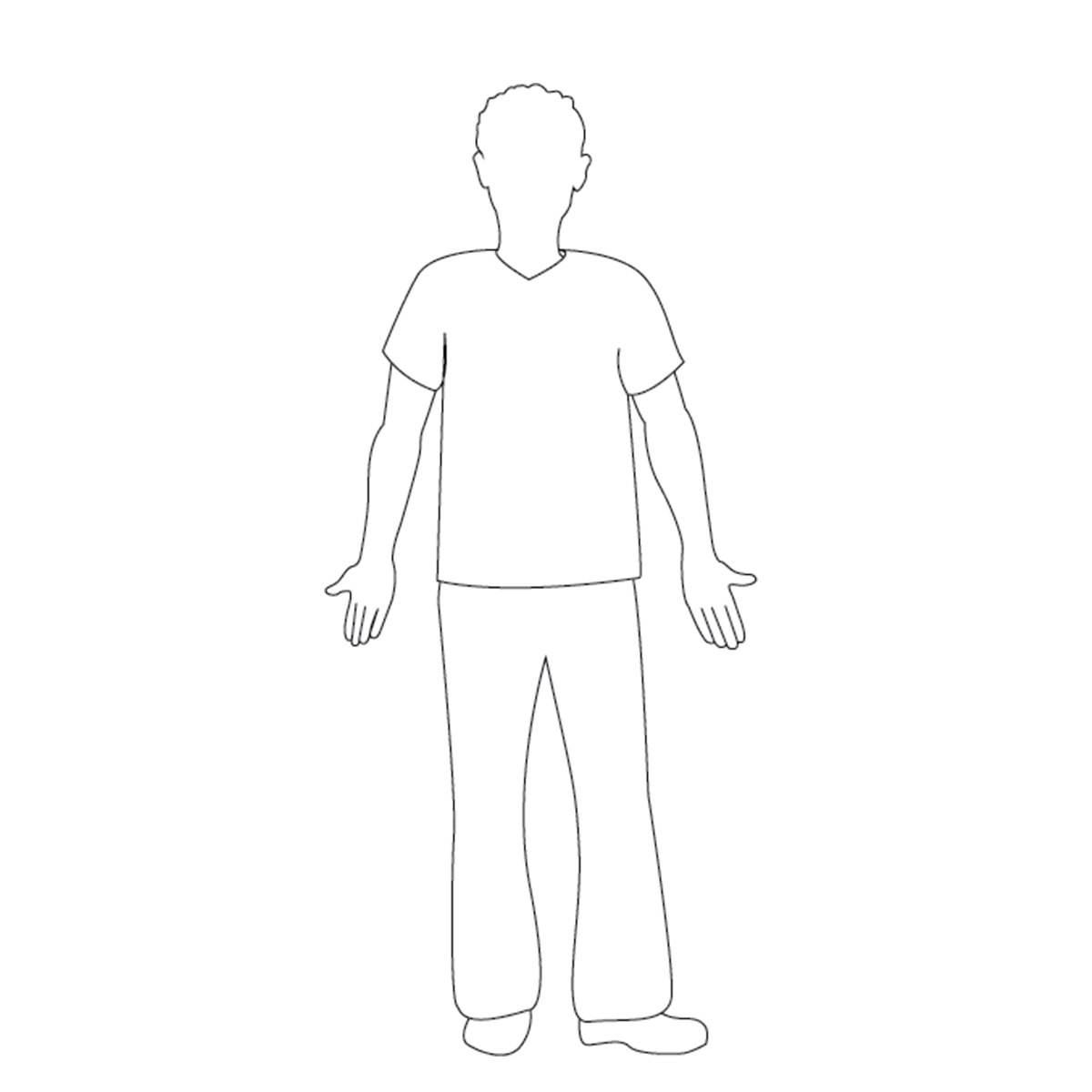 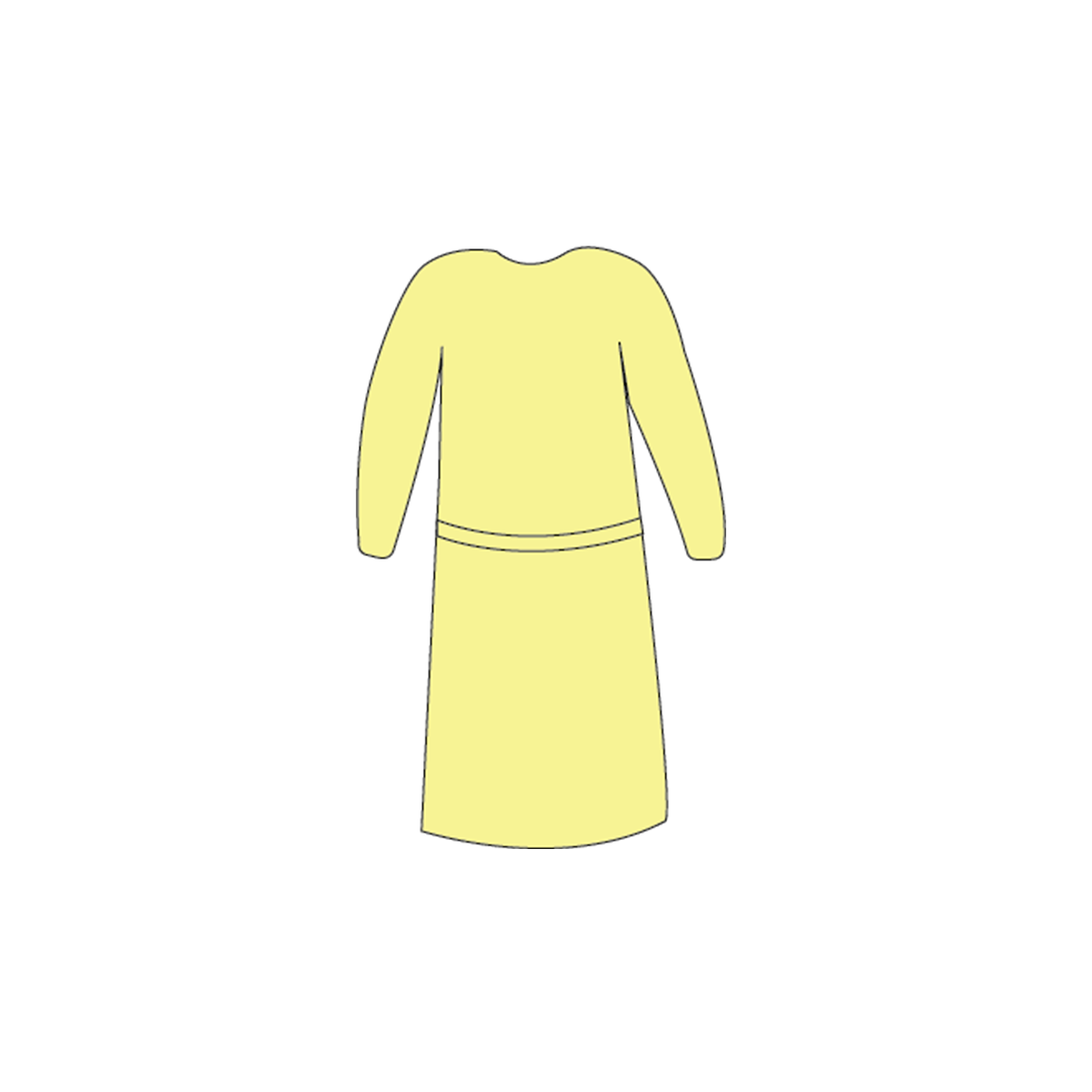 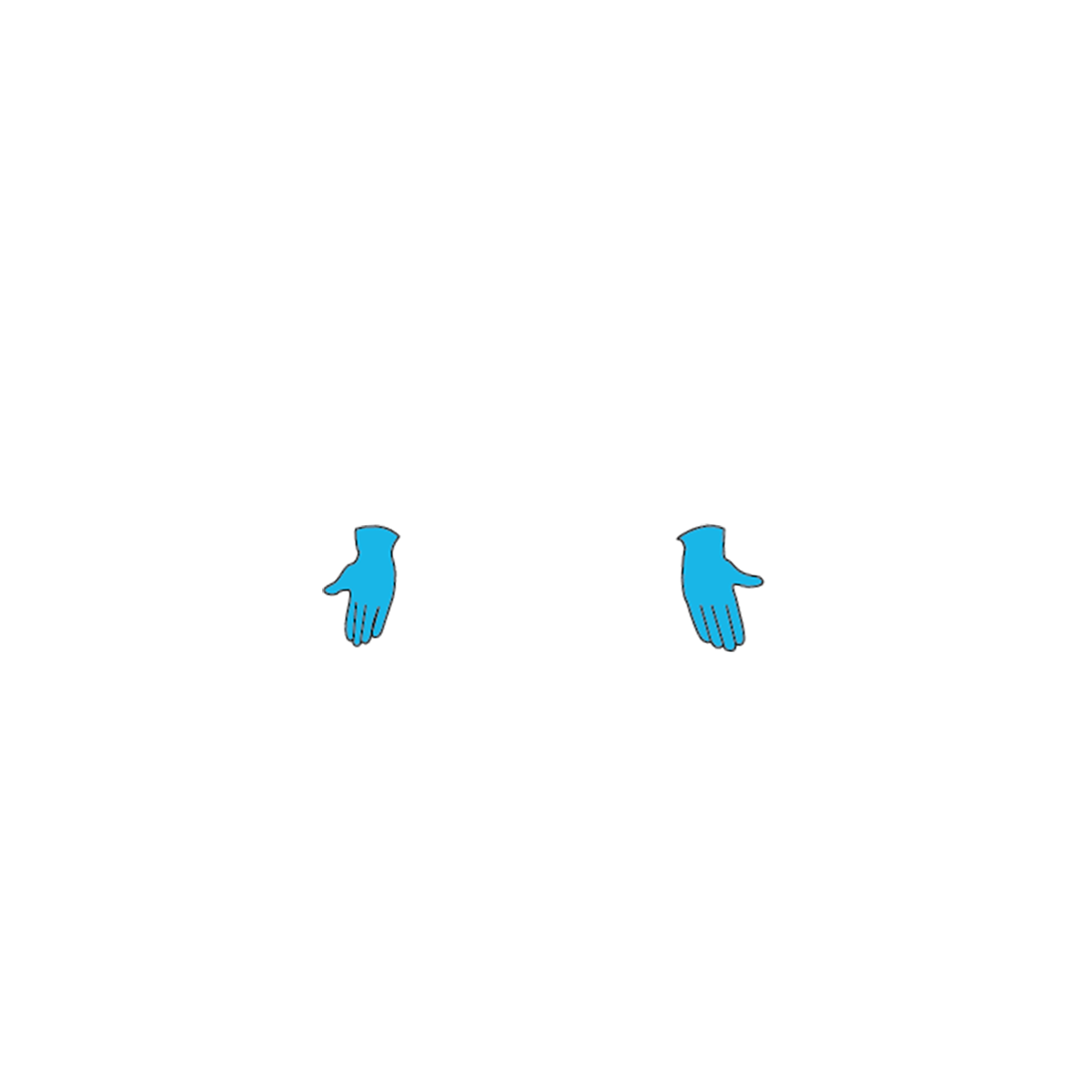 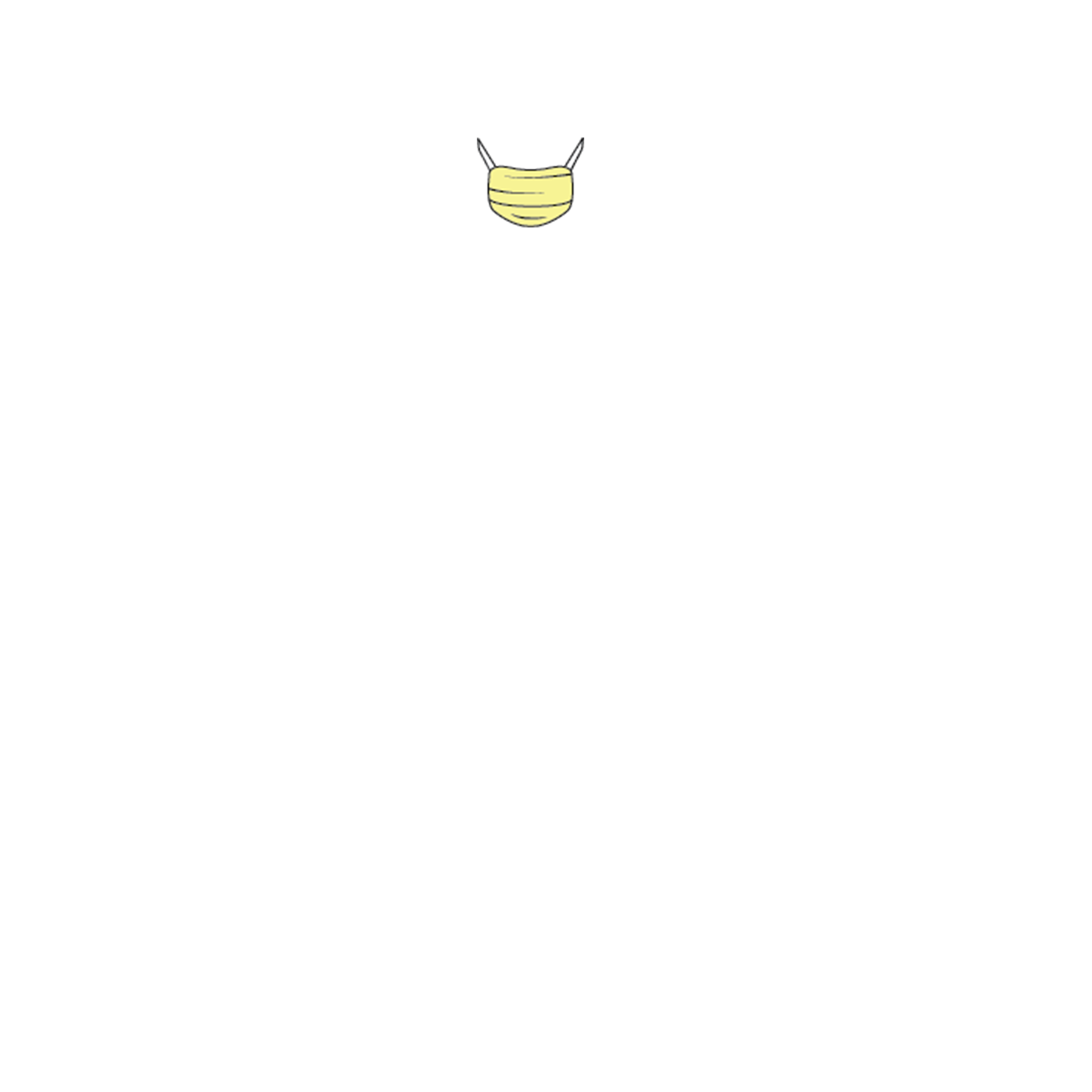 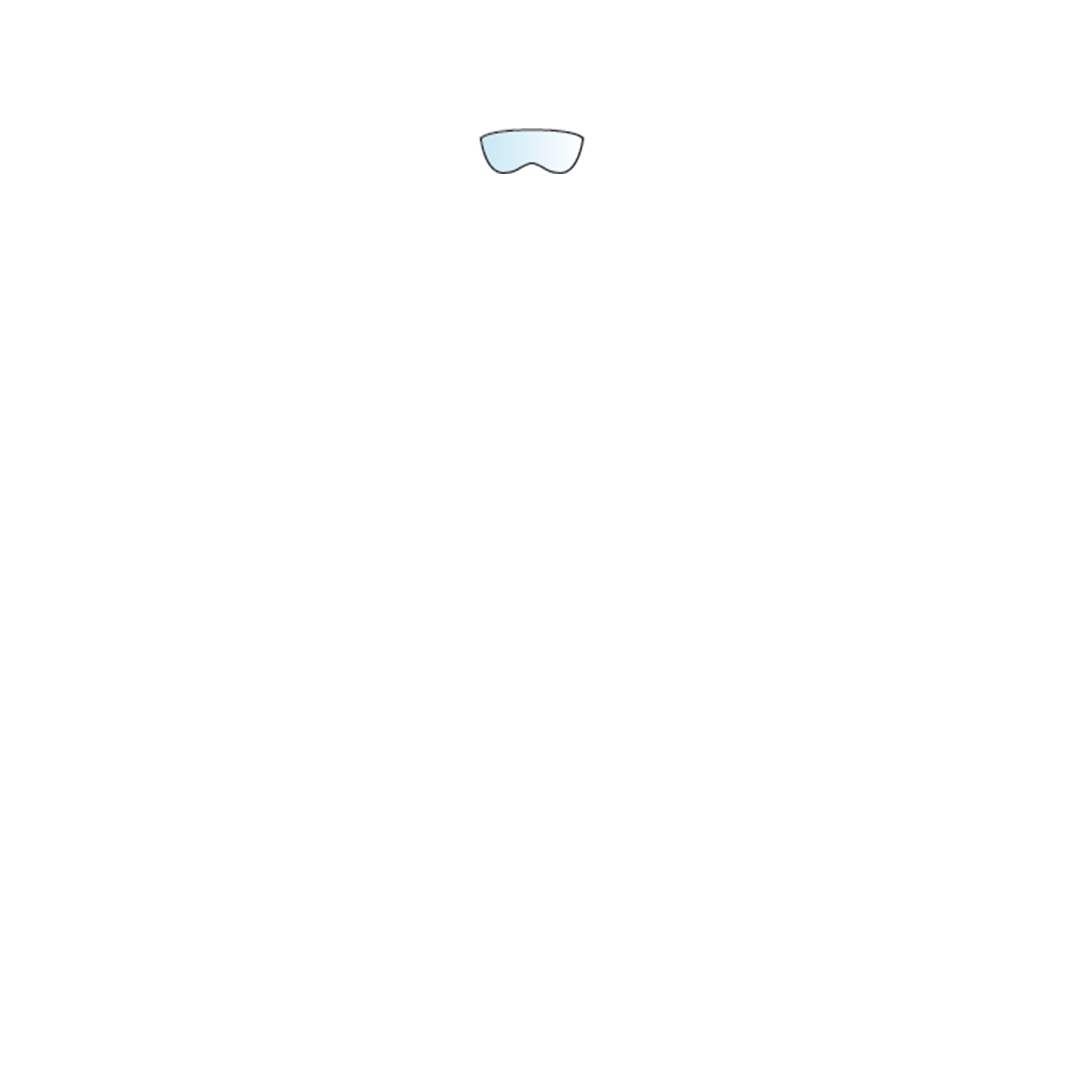 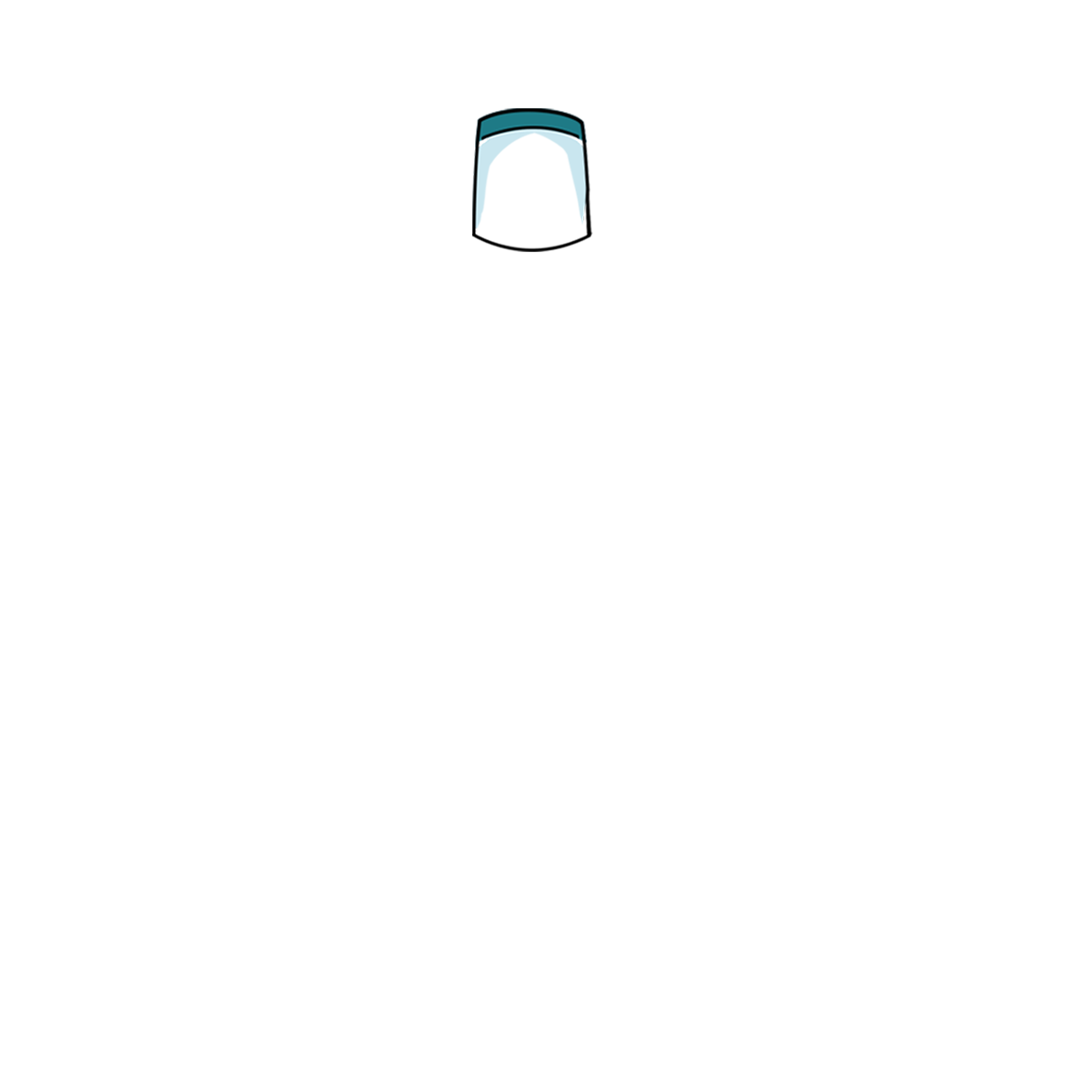 Voila!
Troubleshooting
The order is wrong - You HAVE to follow the order of the instructions or otherwise the order will get messed up. If you do mess up, you can use Arrange > send backward or send forward to correct the order. 
They don’t align - If you change the size or crop the image, it won’t align. Reset or download the file again.
I want to scale it - Finish all the steps and THEN select everything to scale. You can also group them all. 
I want to make multiple options - Make as many copies of the first slide as you want, before making any modifications.